ESTUDO  METÓDICO
  O  EVANGELHO  SEGUNDO  O  ESPIRITISMO
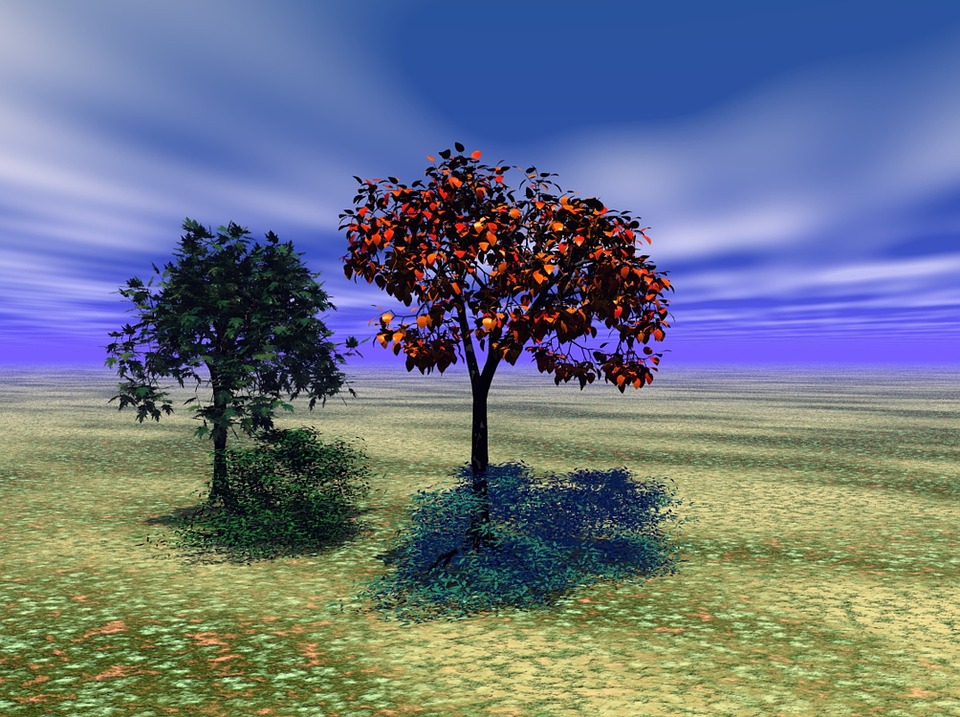 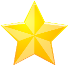 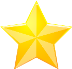 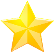 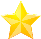 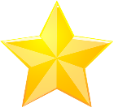 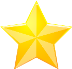 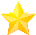 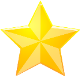 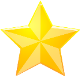 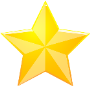 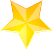 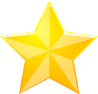 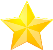 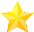 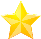 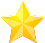 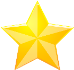 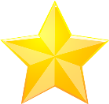 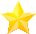 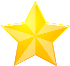 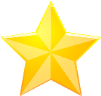 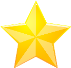 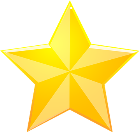 CAPÍTULO  6
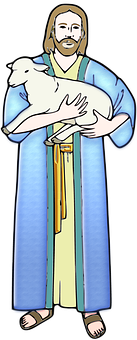 3. ADVENTO  DO  ESPÍRITO  DE  VERDADE
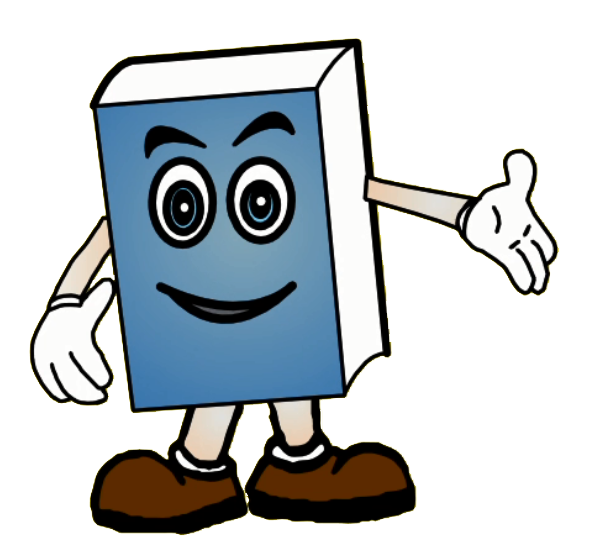 O  CRISTO  CONSOLADOR
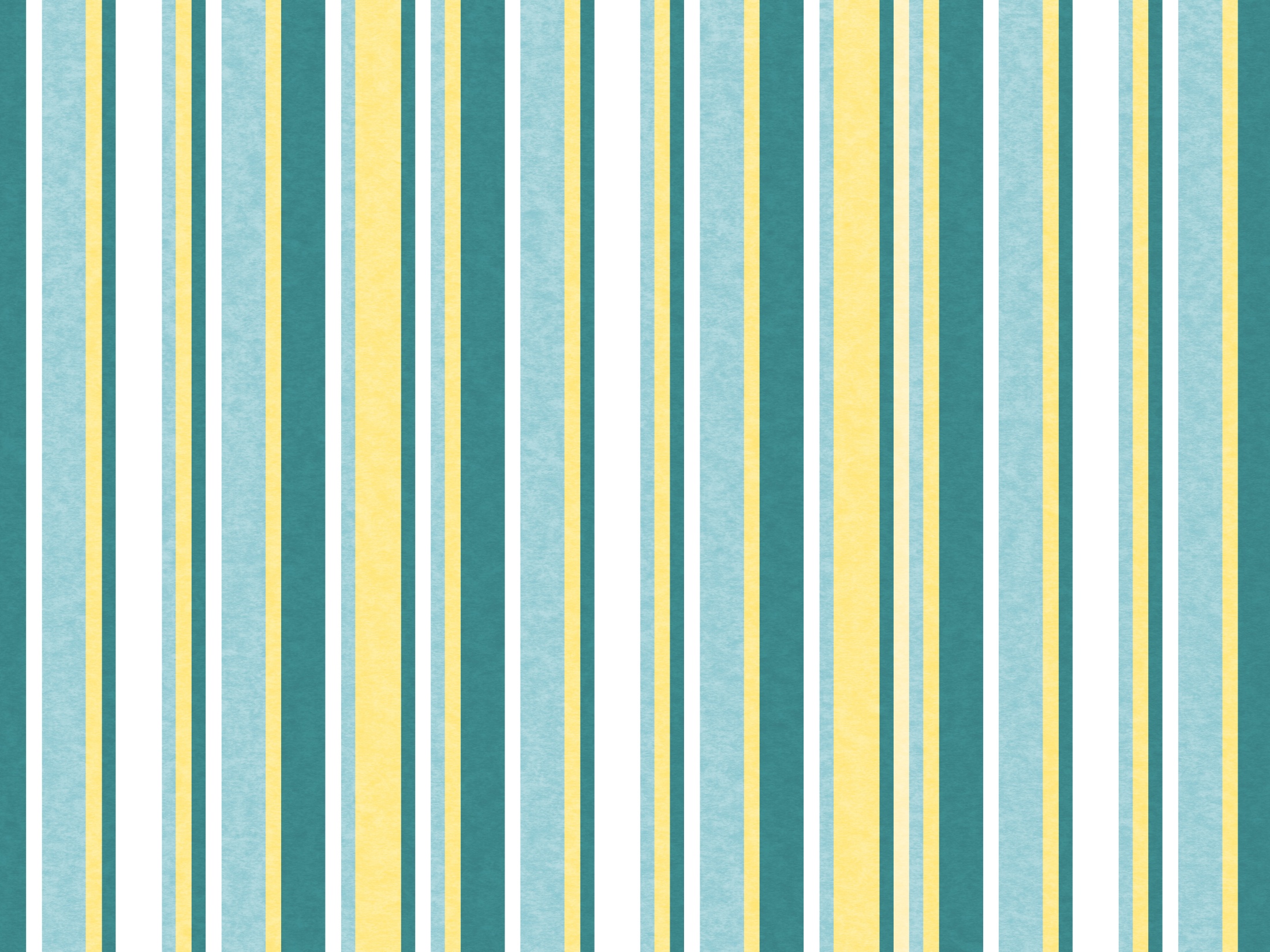 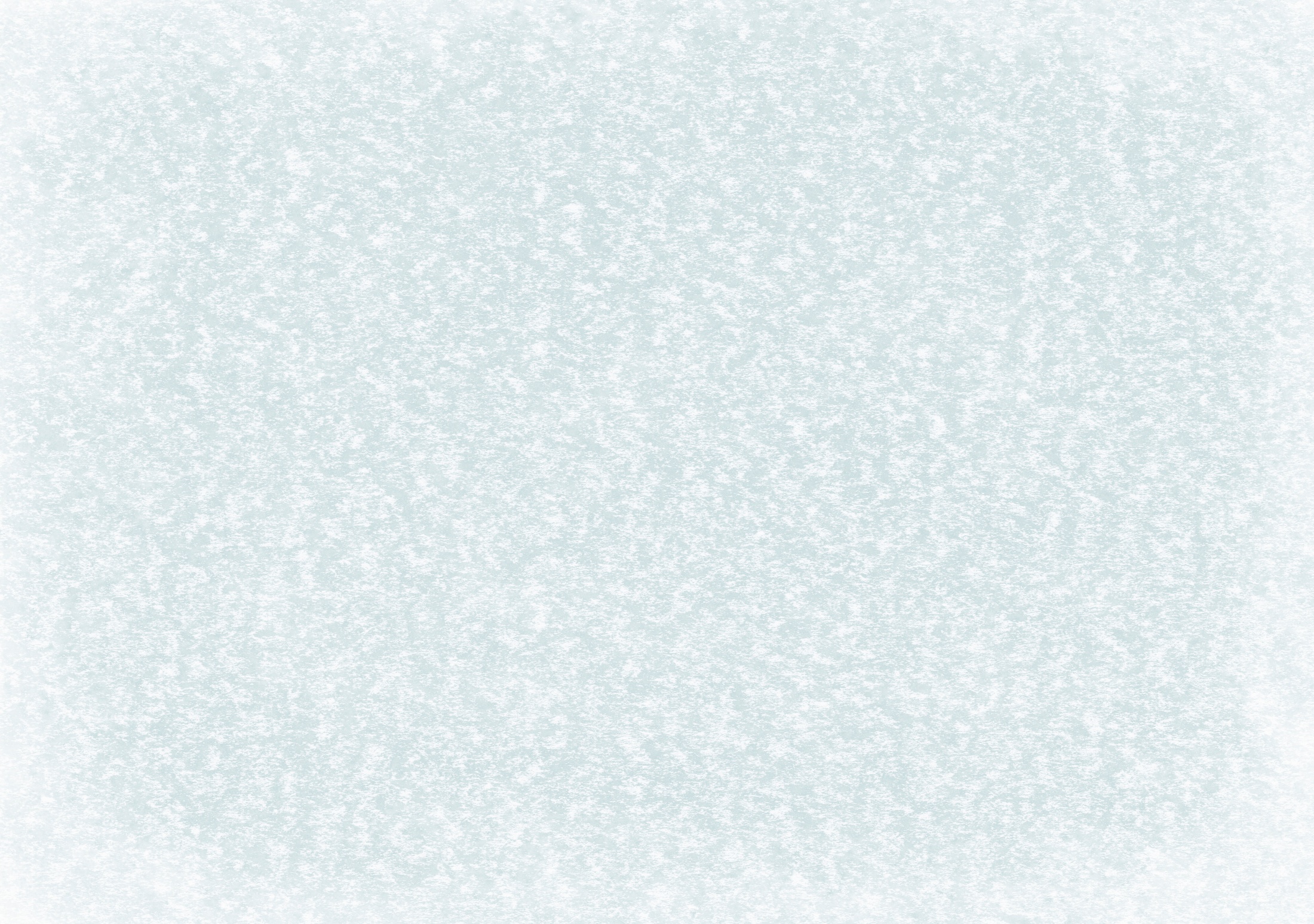 O  APELO  DIVINO
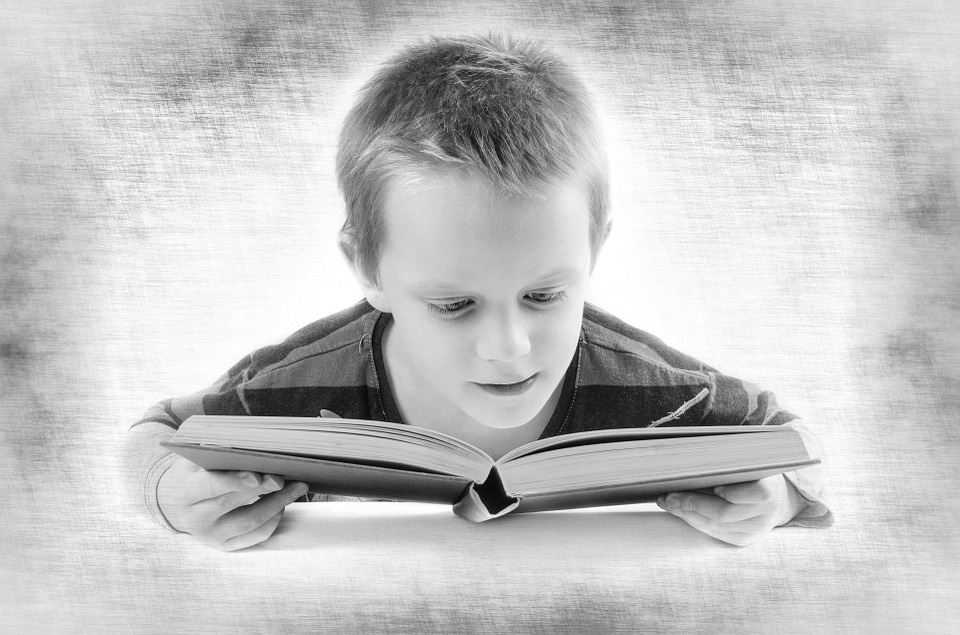 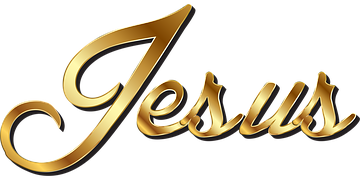 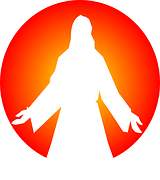 QUE  A  IMPIEDADE,  A  MENTIRA,
O  ERRO,  A  INCREDULUDADE,  SEJAM  EXTIRPADOS  DE  VOSSASALMAS  DOLORIDAS
DEUS  DIRIGE  UM  SUPREMO  APELO  AOS  VOSSOS  CORAÇÕES,  POR  MEIO  DO  ESPIRITISMO:
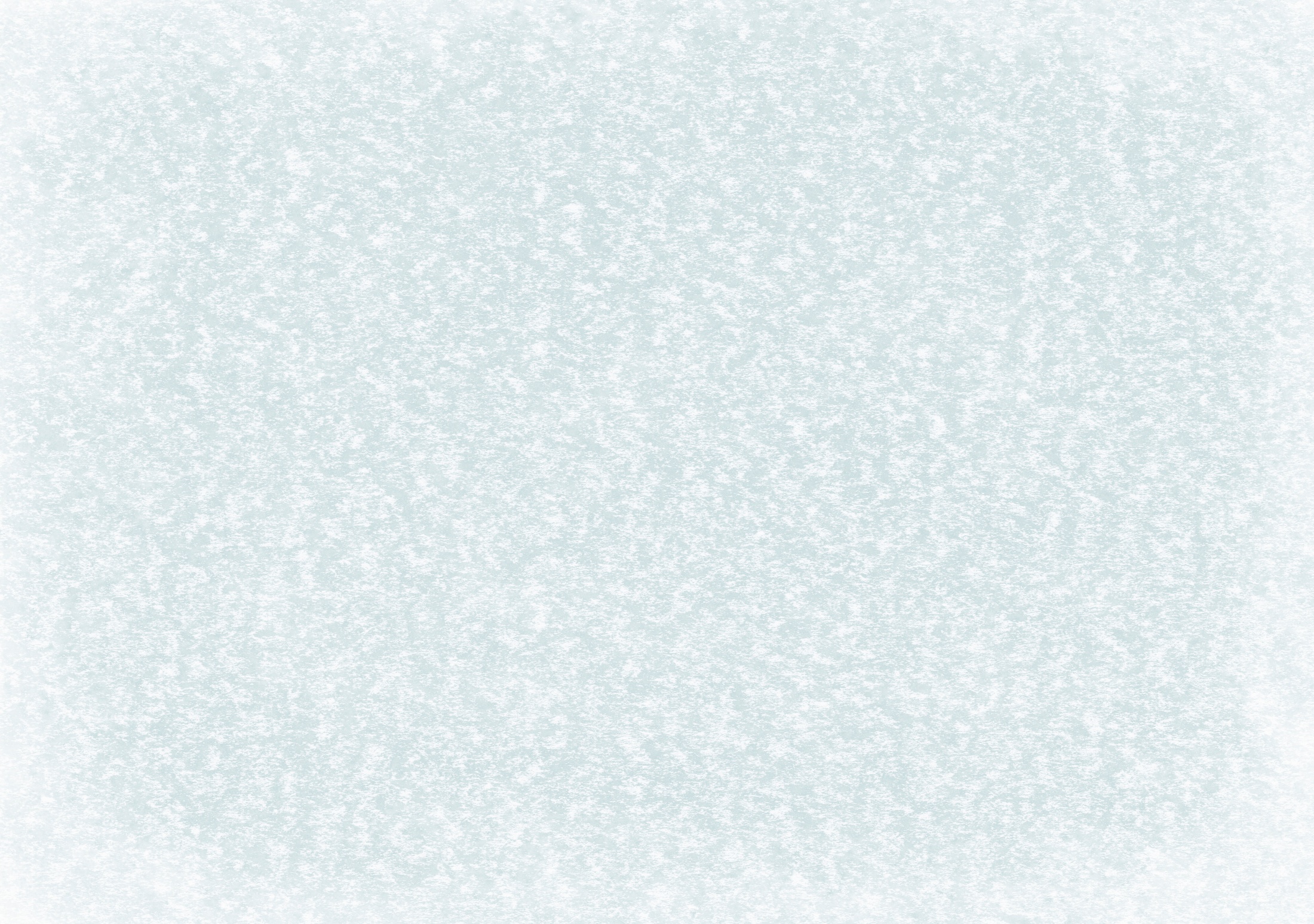 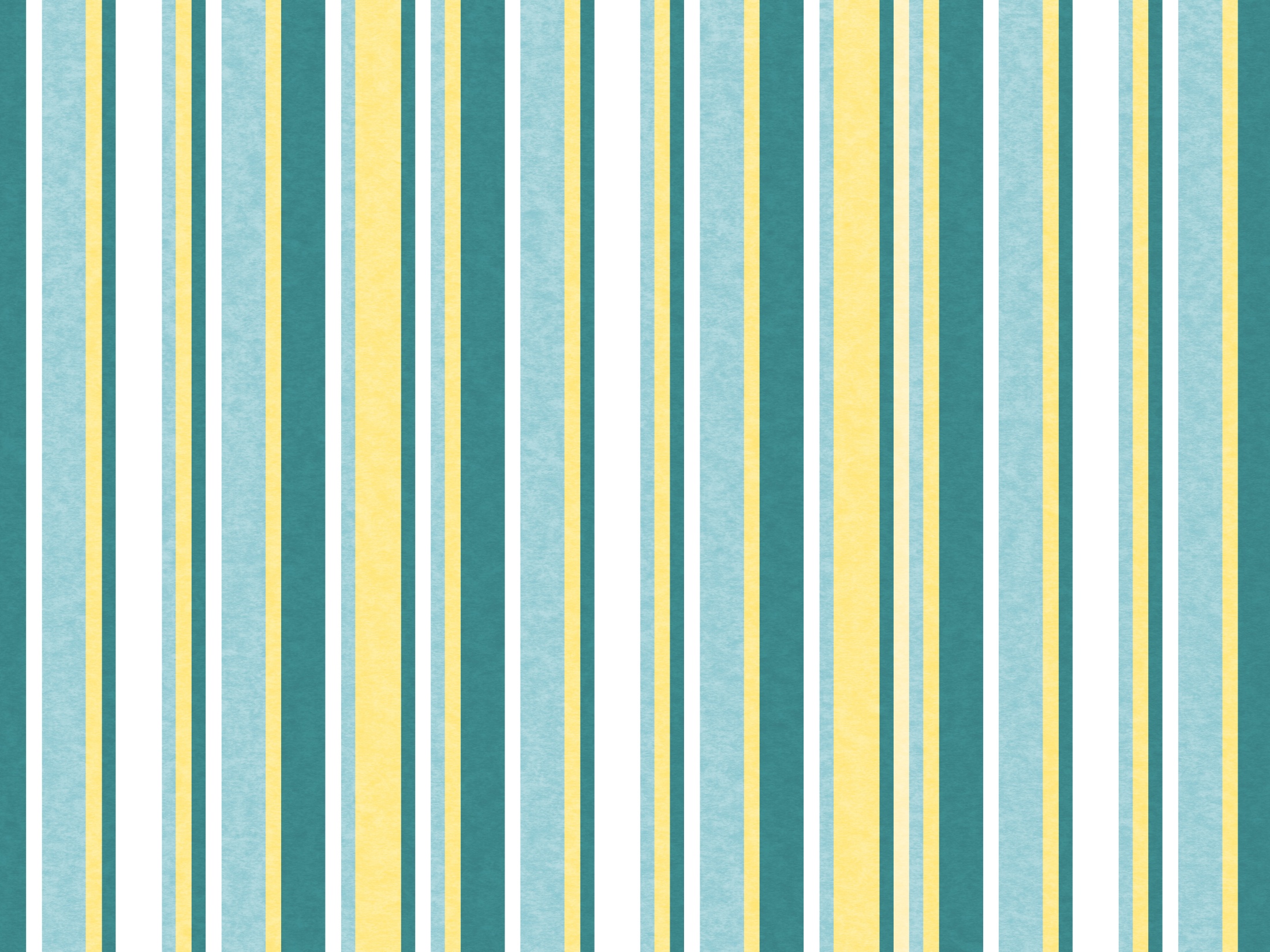 EM RESUMO...
NÃO VIM  DESTRUIR A LEI;
MEU REINO NÃO É DESTE MUNDO;
HÁ MUITAS MORADAS NA CASA DE MEU PAI;
NINGUÉM PODERÁ VER O REINO DE DEUS SE NÃO NASCER DE NOVO.
REVELAR  A  VERDADE;
TRAZER  LUZ  E  CONSOLO;
V.   BEM-AVENTURADOS  OS  AFLITOS.
SER  O  MÉDICO  DAS  ALMAS;
TRAZER  O  REMÉDIO;
VI.   O CRISTO CONSOLADOR.
APONTAR  UM  CAMINHO.
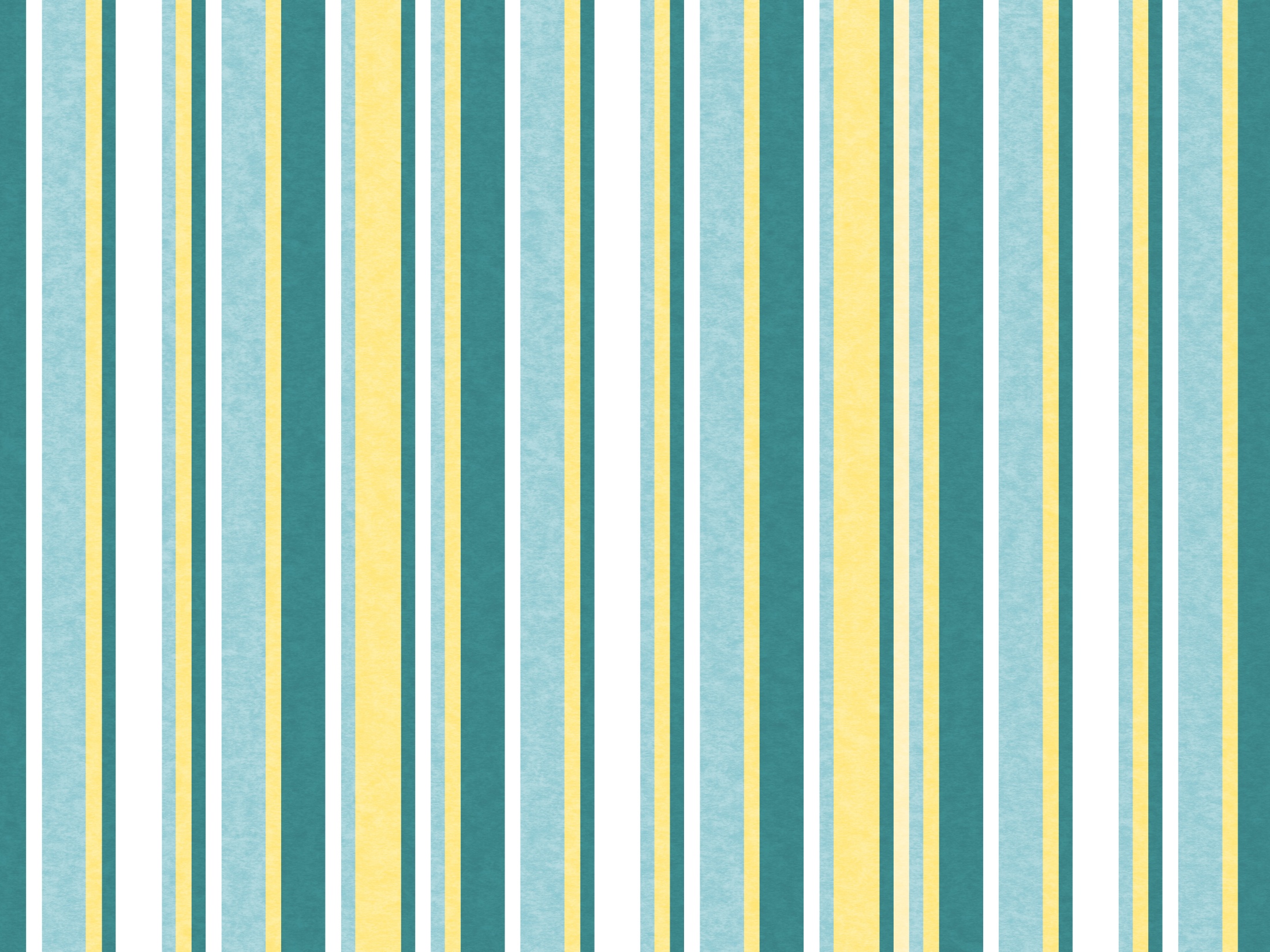 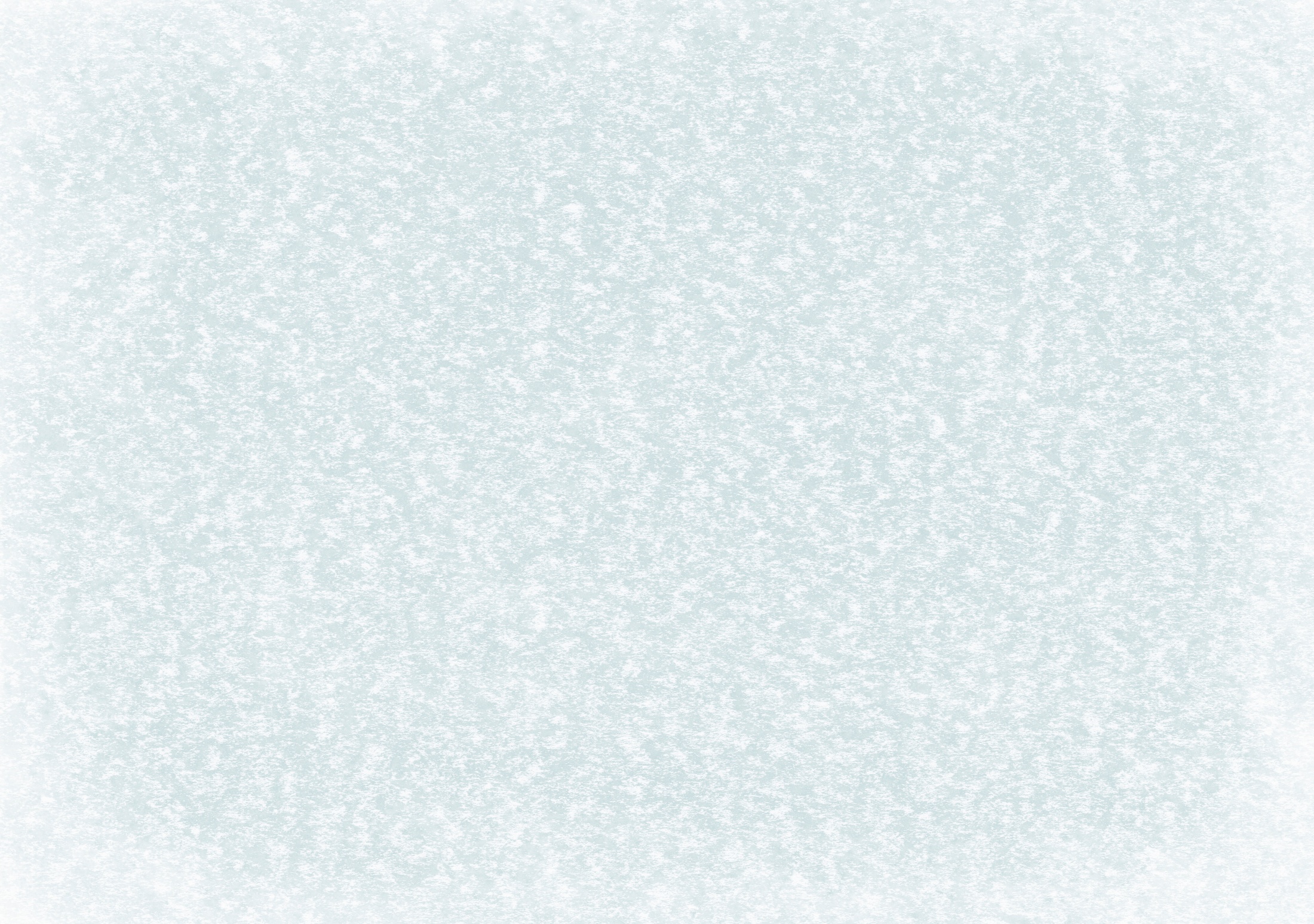 E  O  QUE  JESUS  NOS  PEDE ?
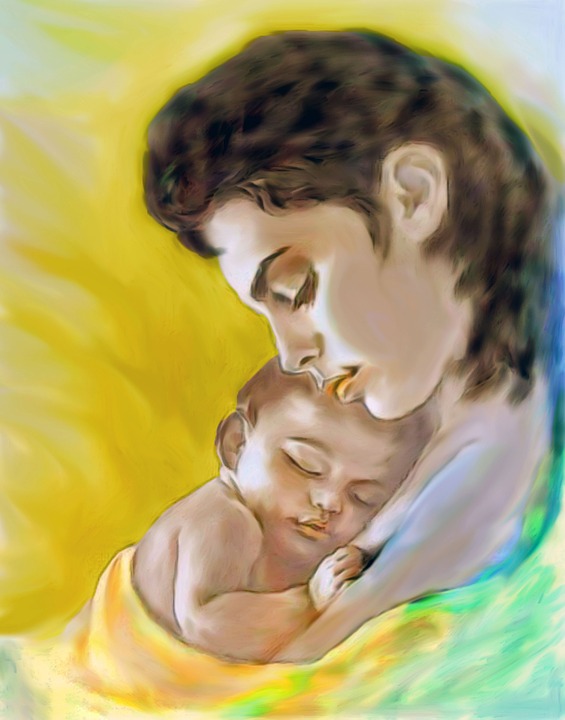 DEVOTAMENTO  E  ABNEGAÇÃO
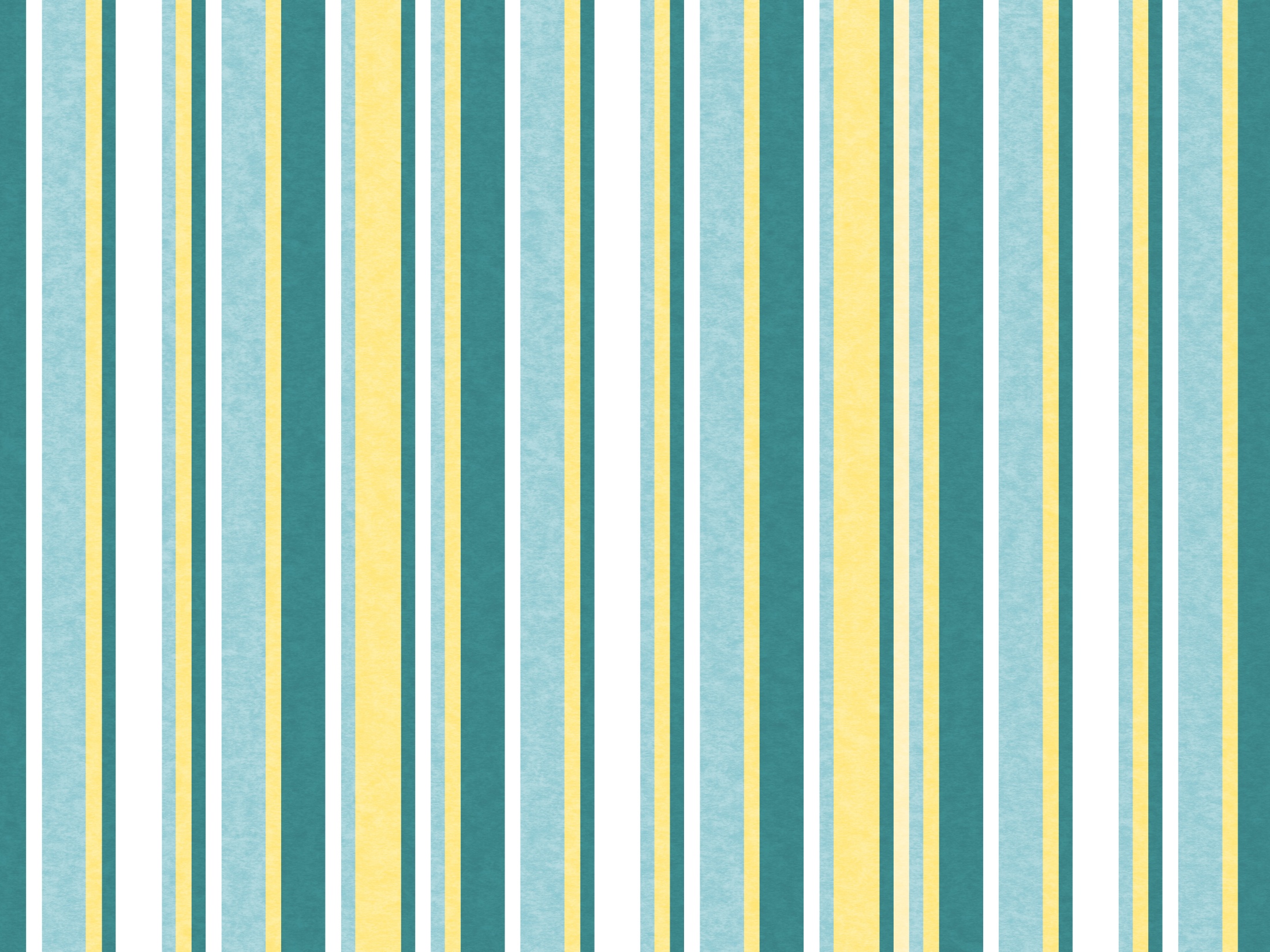 PORQUE
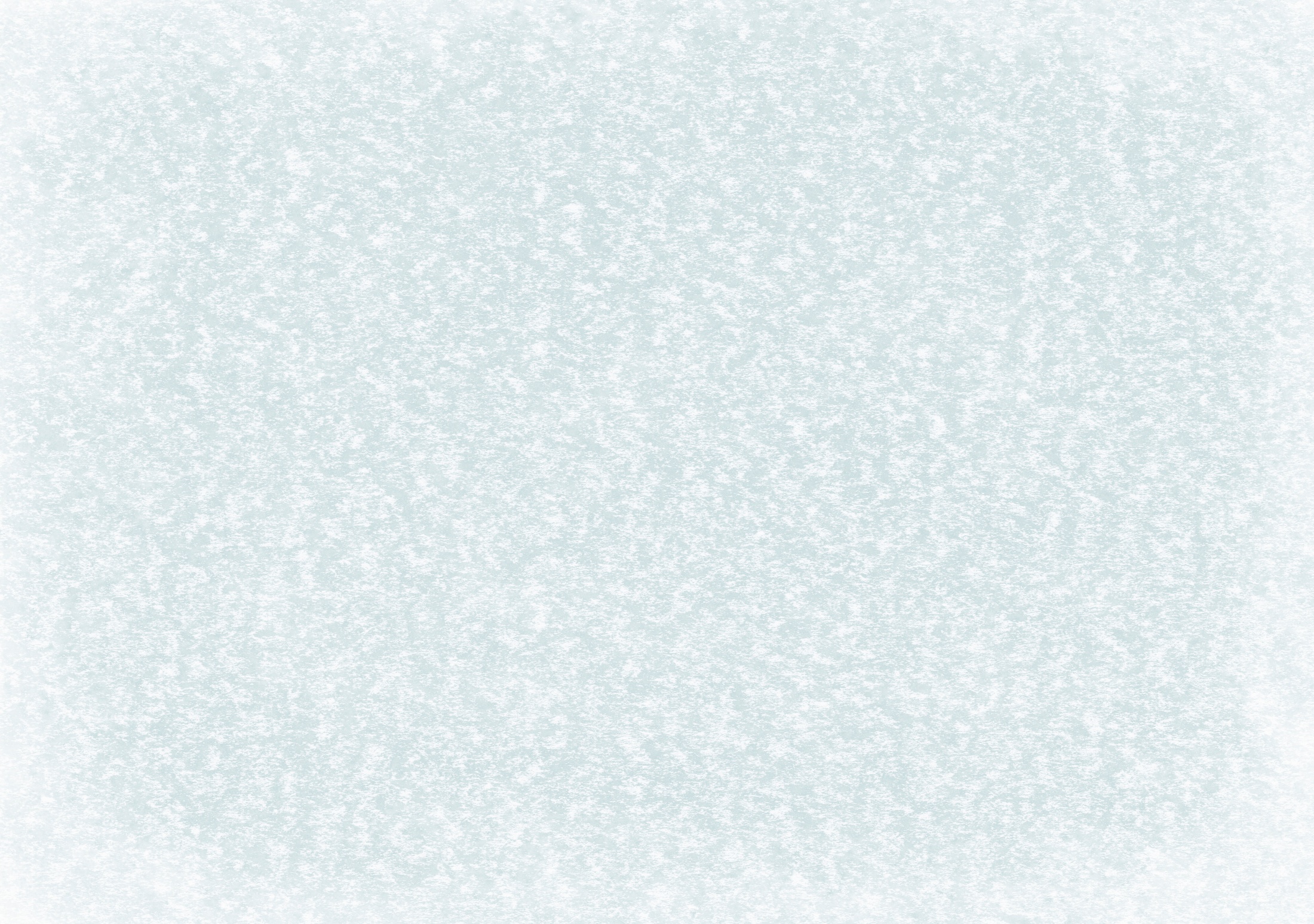 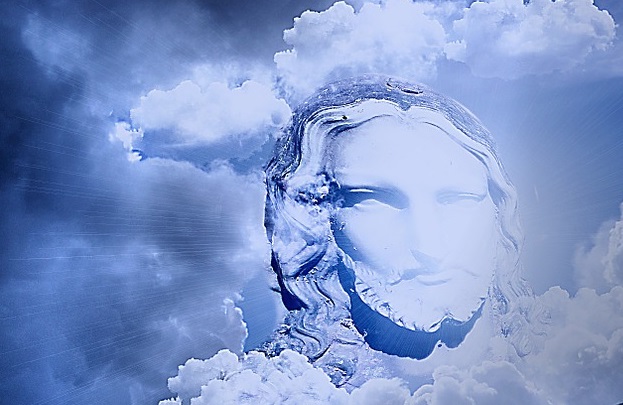 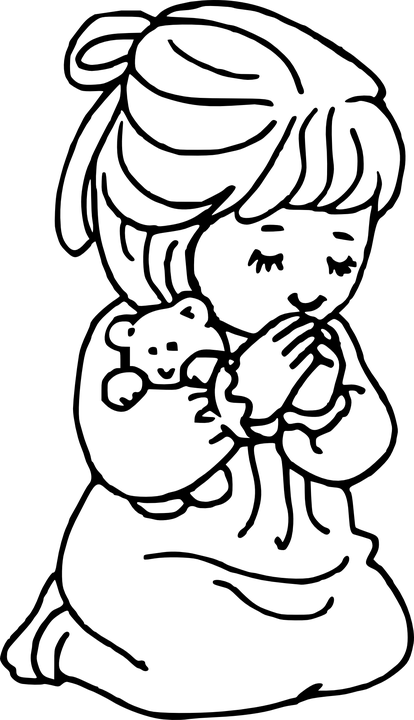 SÃO  UMA  PRECE  CONTÍNUA  E  ENCERRAM
UM  PROFUNDO  ENSINAMENTO:
A  SABEDORIA  HUMANA  RESIDE  NESTAS  DUAS  PALAVRAS
CONCLUSÃO
REFLEXÃO!
ESPÍRITO  DE  VERDADE
                  BORDEAUX,  1861
“ AMAI  E  ORAI.  SEDE  DÓCEIS  AOS  ESPÍRITOS
DO  SENHOR.  INVOCAI-O  DO  FUNDO  DO
VOSSO  CORAÇÃO.  ENTÃO,  ELE  VOSENVIARÁ  SEU  FILHO  BEM  AMADO,  PARA
VOS  INSTRUIR  E  VOS  DIZER  BOAS  PALAVRAS.”
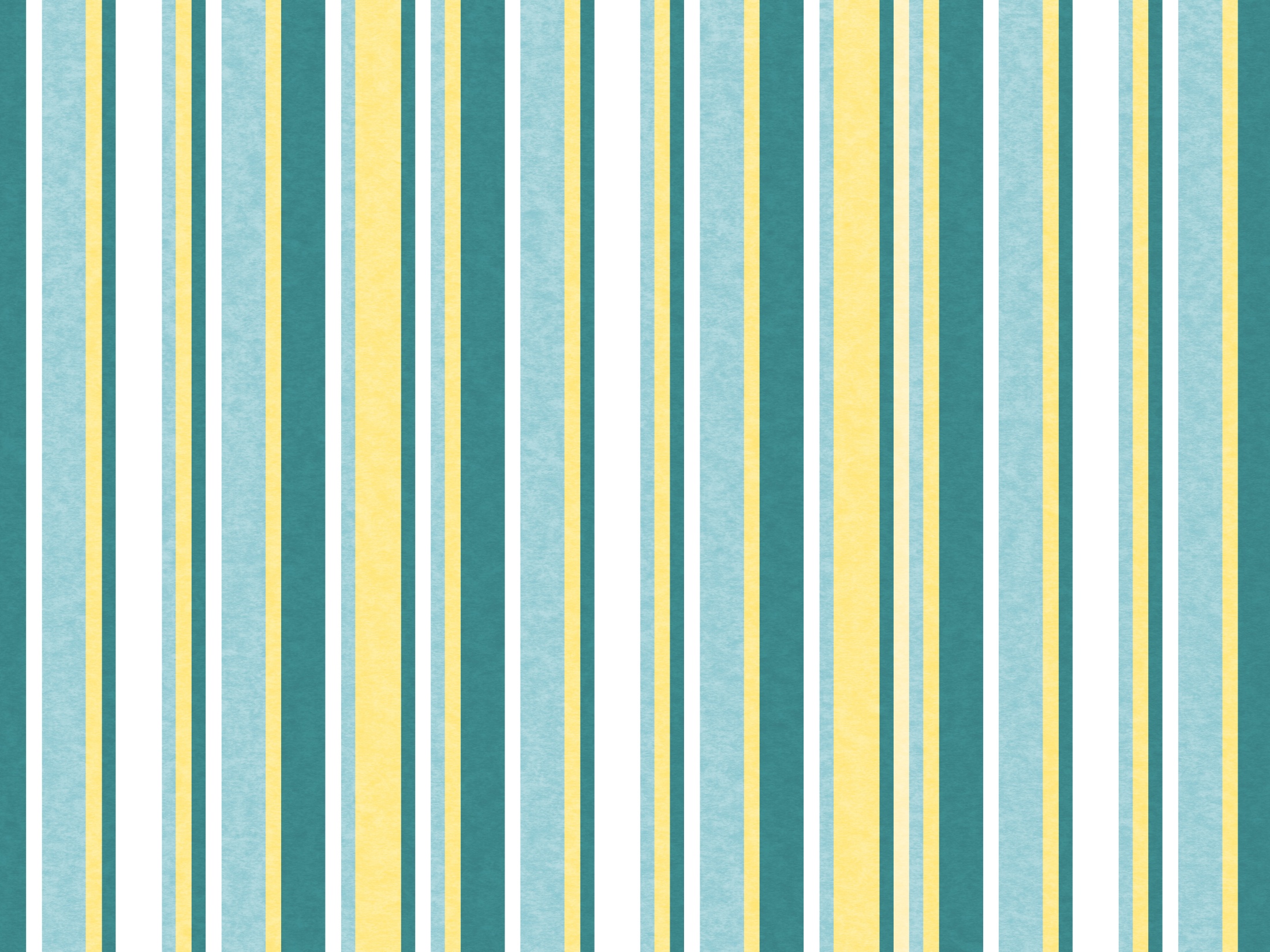 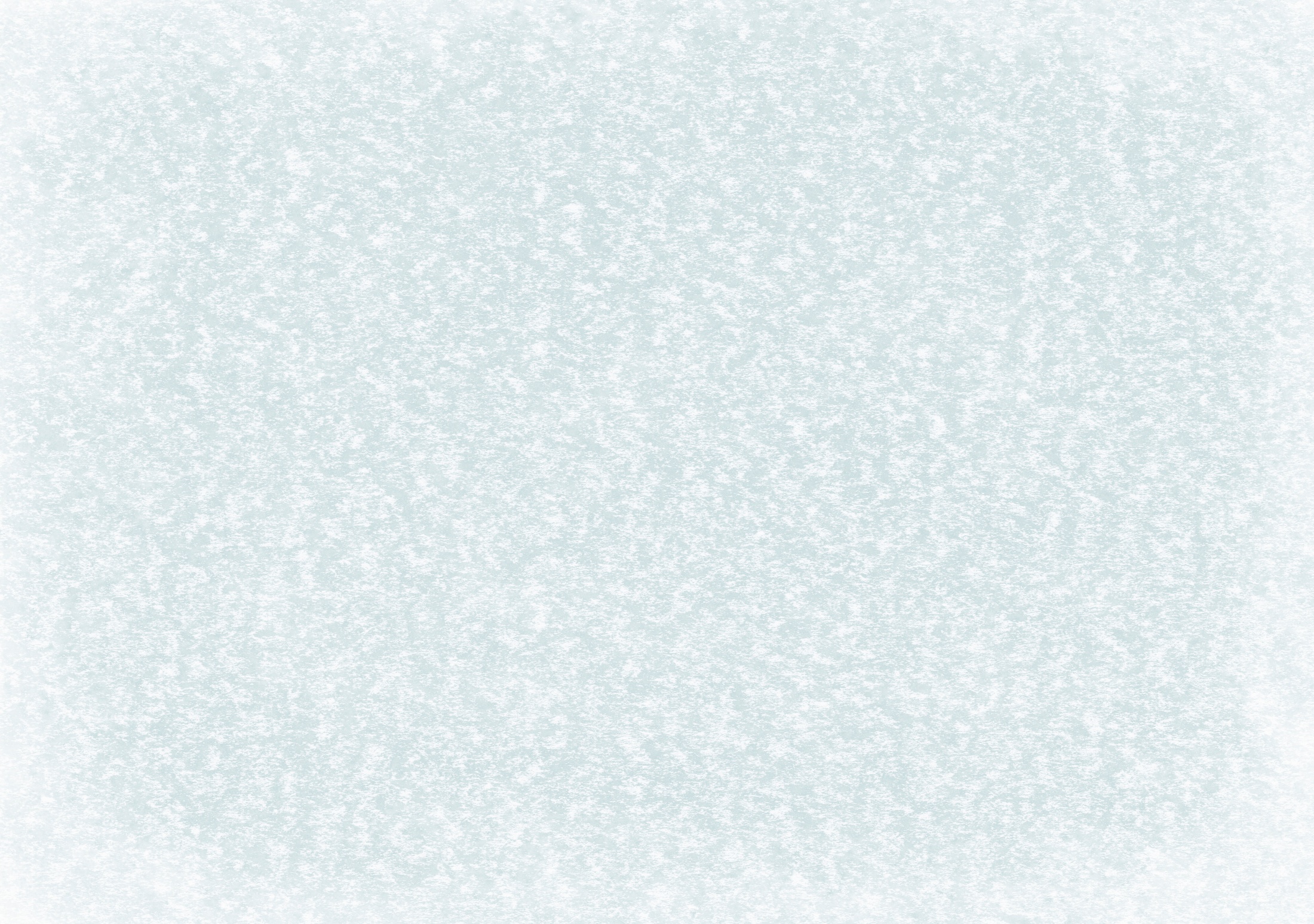 PARA  A  GENTE  PENSAR...
“ DEUS  CONSOLA  OS  HUMILDES  E  DÁ  
FORÇA  AOS  AFLITOS  QUE  A  SUPLICAM”
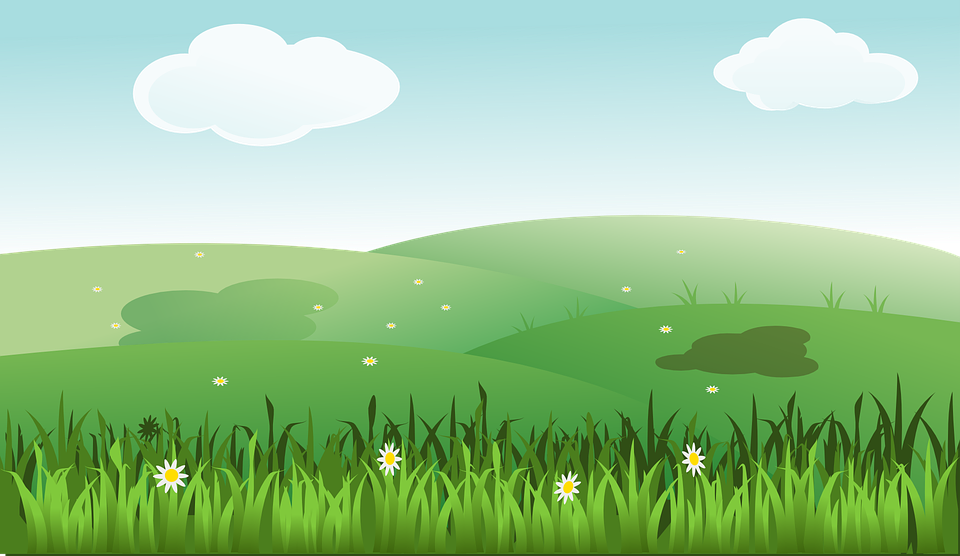 Observe a frase acima e substitua os símbolos
 pelas letras correspondentes e descobrirá quem a falou.
R
D
V
A
I
S
T
E
P
O
E
E
D
T
D
O
I
Í
P
E
S
R
A
E
V
R
D
___  ___  ___  ___  ___  ___  ___  ___      ___  ___        ___  ___  ___  ___  ___  ___  ___